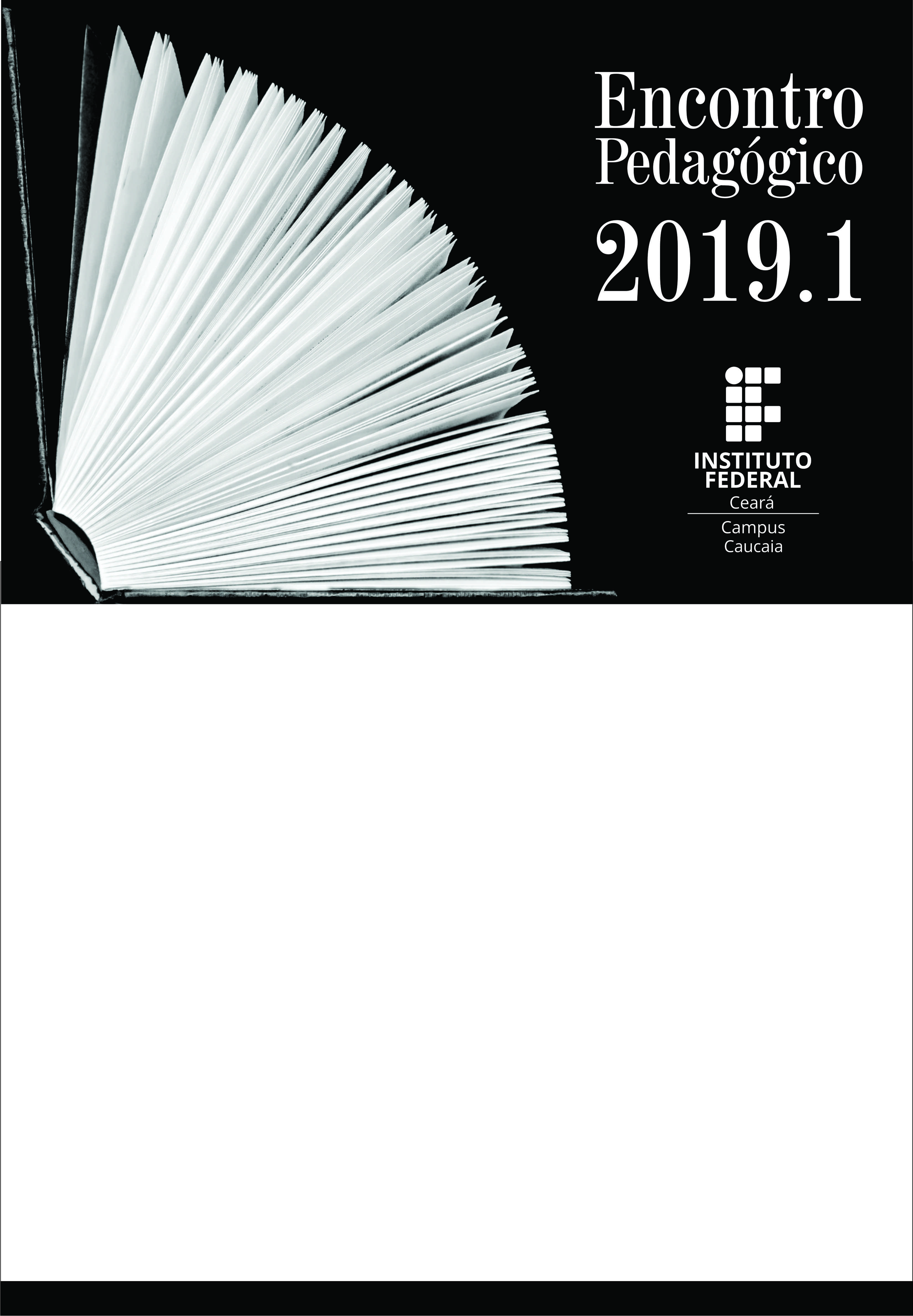 Diálogos da docência e do Planejamento Institucional no IFCE Campus Caucaia

Atividades desenvolvidas pela CTP

24/01/2019
ATIVIDADES DESENVOLVIDAS PELA CTP 2018
ATENDIMENTOS: ESTUDANTES E PAIS DOS CURSOS TÉCNICOS INTEGRADOS E SUBSEQUENTE
DESCRIÇÃO DOS ATENDIMENTOS E DIRETRIZES INSTITUCIONAIS
Atendimentos individuais a partir de busca ativa ou solicitação / encaminhamento: orientação pedagógica, acompanhamento acadêmico.



Realizar atendimento individual e/ou em grupo aos estudantes, professores, pais e ou responsáveis conforme necessidades observadas pelo setor e ou quando solicitado; (NOTA TÉCNICA N° 003/2015/PROEN/IFCE Atribuições das Coordenações Técnicos Pedagógicas – CTPs)
DESCRIÇÃO DOS ATENDIMENTOS E DIRETRIZES INSTITUCIONAIS
Plano Estratégico para Permanência e Êxito dos Estudantes do IFCE 2017-2024 


MI1. Ampliar e fortalecer programas socioeducativos no campus que visem o acolhimento e a integração dos estudantes ingressantes para viabilizar o processo de adaptação e favorecer o vínculo com a instituição 


MI4. Implementar atividades contínuas (oficinas, palestras, seminários, esquetes etc.) que abordem o valor e a utilidade do estudo, a gestão do tempo enquanto fatores que favorecem a conciliação das diversas atividades do estudante, e outras temáticas relacionadas a disciplina de estudo [...].
Intervenções pedagógicas2018.1
OFICINAS TEMÁTICAS PARA JUVENTUDE: PARA AS TURMAS INGRESSANTES
TEMAS: 
Perfil de estudante
Horário e técnicas de estudos. Técnicas para potencializar a concentração nos estudos
MAPA CONCEITUAL
RODA DE CONVERSA CONSOLIDAÇÃO DE HÁBITOS DE ESTUDO
Palestra “A misteriosa arte de vencer” (06/03/2018) – palestrante prof. Cláudio de Oliveira: para alunos em situação de retenção acadêmica
Mediação de conflito: turma de Inglês 3: com 11 alunos e professor (24/04/2018)
Intervenções pedagógicas2018.2
Integrado em petroquímica 2º semestre (18/09/2018) – solicitação profa. Heloísa

Turma de Química geral I (23/10/2018) – solicitação prof. Wagner

Integrado em eletroeletrônica 4º semestre (12/11/2018) – solicitação da turma
OUTRAS ATIVIDADES...
ACOLHIDA DE INGRESSANTES

REUNIÃO DE PAIS

CONSELHO DE CLASSE

ENCONTRO PEDAGÓGICO

SISTEMA PRESENÇA: acompanhamento da frequência escolar

Curso: FORMAÇÃO EM GESTÃO DO ENSINO: Coordenação Pedagógica na EPT

Plano de Permanência e Êxito (PPE 2017 – 2024) - SisProen
PARTICIPAÇÃO EM EVENTOS
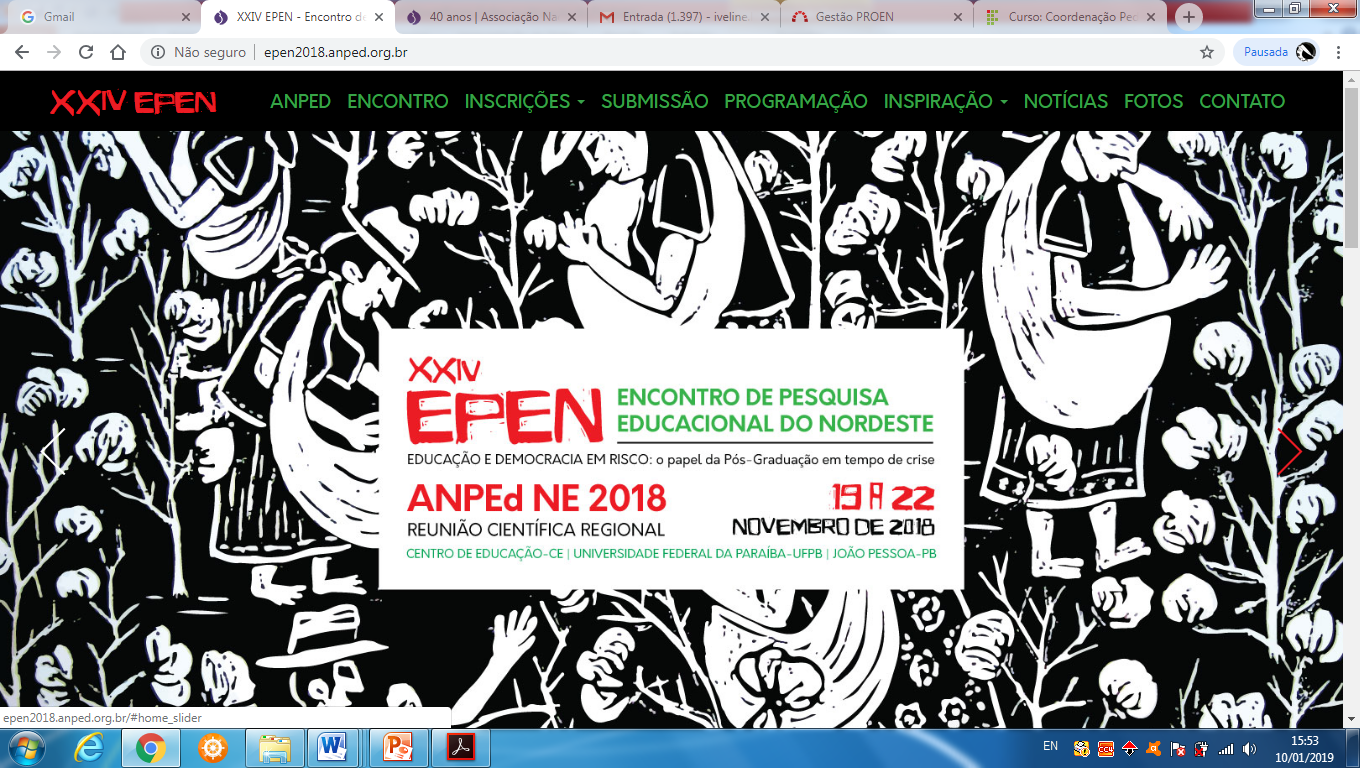 “Caso de ensino como estratégia de pesquisa e formação”. 
Apresentação de Trabalho completo. Edilene Teles

“A prática docente no contexto da educação superior inclusiva”.
Apresentação de Trabalho completo. Marcília Maria Barbosa
PARTICIPAÇÃO EM EVENTOS
“o real não está na saída nem na chegada: ele se dispõe para a gente é no meio da travessia...” 

João Guimarães Rosa